RIBATEJOhttps://www.youtube.com/watch?v=U3P46pmrzT4
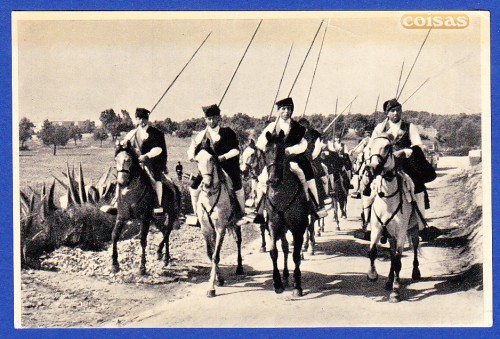 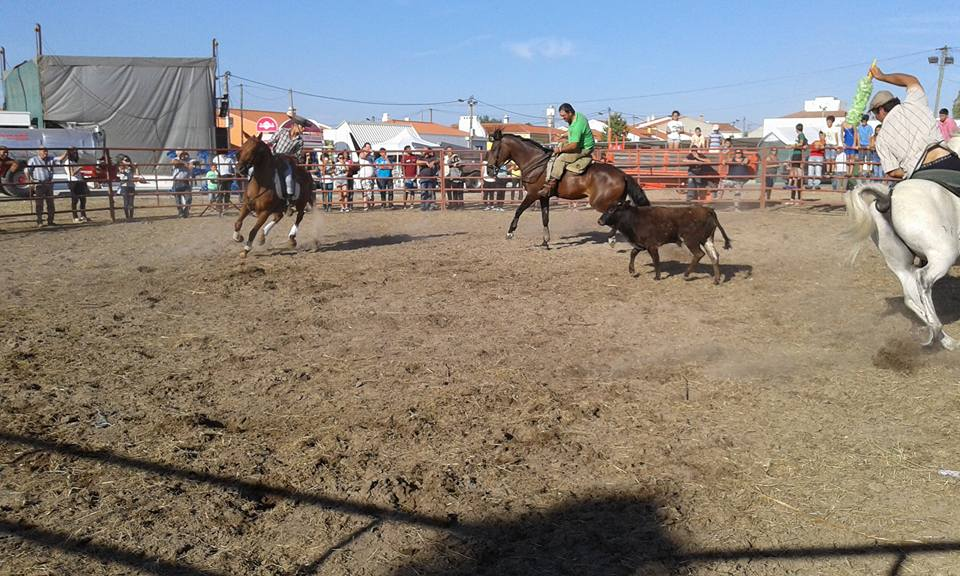 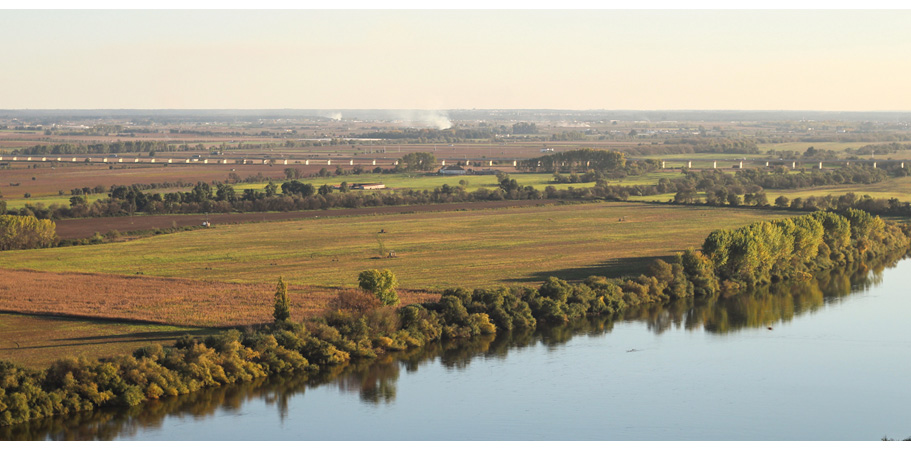 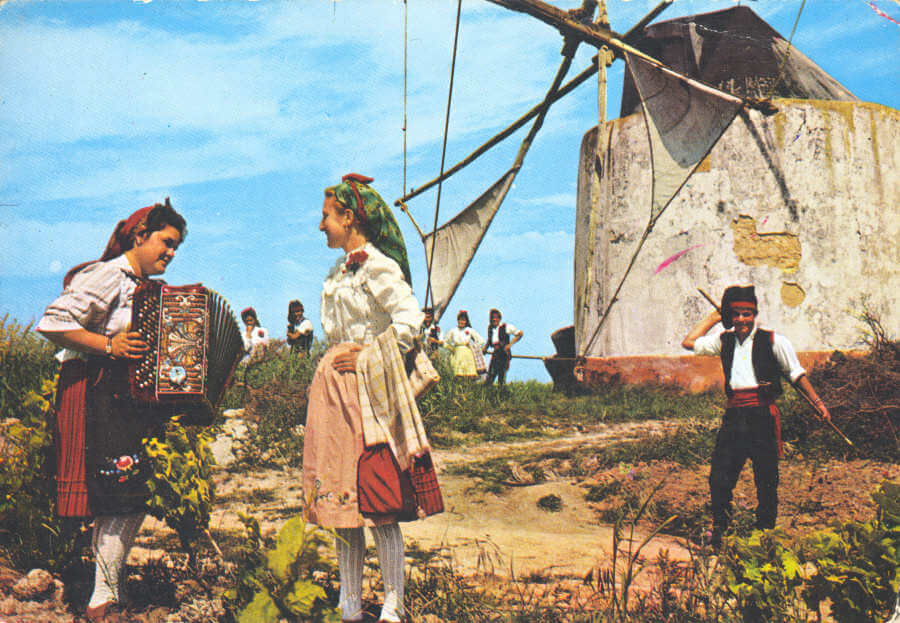 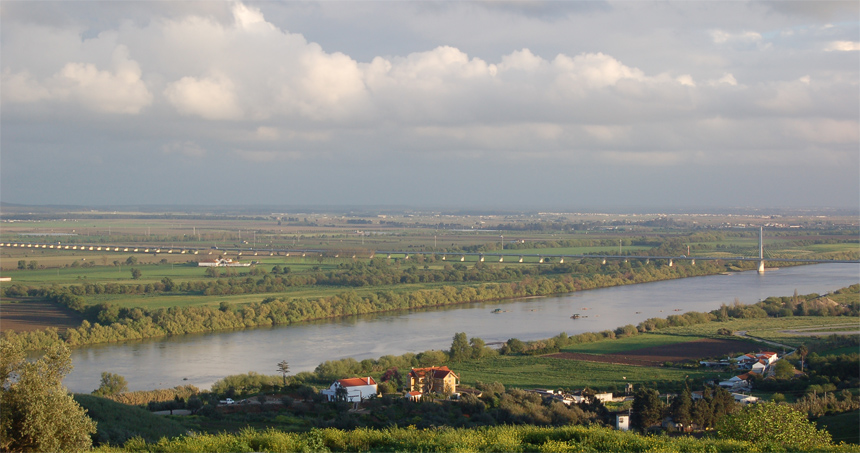 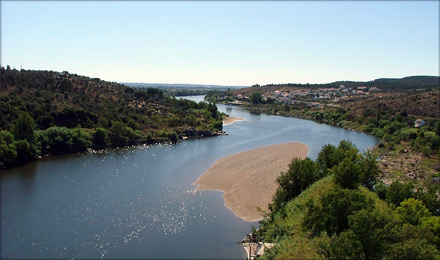 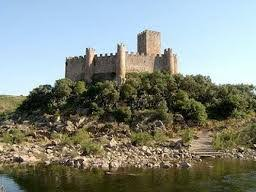 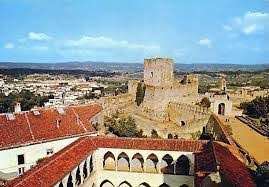 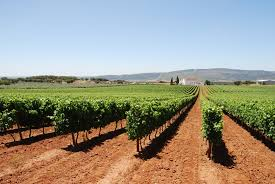